هوشمندی راهبردی در سیاست گذاری علم، فناوری و نوآوری(STI): مفهوم شناسی، ابزارها و الگوها
لیلا نامداریان
رضا نقی زاده
فهرست مطالب
1- هوشمندی
2- هوشمندی راهبردی
3- هوشمندی راهبردی در سیاست گذاری (تعاریف، قابلیت ها)
4- چارچوب های تحلیلی ارتباط هوشمندی راهبردی با سیاست گذاری
5- ابزارهای هوشمندی راهبردی در سیاست گذاری
6- جایگاه ابزارهای هوشمندی راهبردی در گام های مختلف فرآیند سیاست گذاری
7- مطالعه موردی: پروژه پامفا
از 38
2
1- هوشمندی
در ارتباط و توالی  با داده، اطلاعات، و دانش:
   داده            اطلاعات          دانش          هوشمندی  
         
  عبارت است از خلق و یا اکتساب دانشِ متناسب با شرایط و تصمیم گیری، از طریق جمع آوری، سازماندهی، تلخیص، ارزیابی ، توصیف، و تفسیر اطلاعات معتبر؛

 کاهش دهنده ریسک و عدم اطمینان از طریق ایجاد دانش جدید پیرامون مسئله.
از 38
3
سازماندهی اطلاعات
ارائه گزینه ها
ارزیابی
شرح
پیش بینی
هوشمندی
اطلاعات
تلخیص اطلاعات
توصیف
لیست اطلاعات
توصیه
شکل1-فرایند هوشمندی
1- هوشمندی(ادامه)
از 38
4
2- هوشمندی راهبردی
در ارتباط با مسائل و موضوعات راهبردی در دو سطح شرکتی و ملی؛ 
 هوشمندی راهبردی در سطح شرکتی: 
 پشتیبان تصمیم گیری راهبردی مدیران و قابلیت رقابت شرکت از طریق جمع آوری، بررسی و تحلیل اطلاعات درباره رقبا، مشتریان، عرضه کنندگان، روند صنعت و الگوهای رفتاری آتی عناصر محیطی و بازار.
 هوشمندی راهبردی در سطح ملی: 
 کاربران آن سیاست گذاران؛
 شناخته شده با عنوان هوشمندی راهبردی در سیاست گذاری(SPI).
از 38
5
3- هوشمندی راهبردی در سیاست گذاری
تعاریف:
جست‌وجو ، پردازش، خلق، حفاظت، و اشاعه اطلاعاتِ راهبردی و انتقال آنها به فرد مناسب در زمان مناسب جهت اتخاذ سیاست مناسب؛
فرایند مستمر جمع آوری اطلاعات قانونی و اخلاقی، تجزیه و تحلیل هوشیارانه آنها و انتشار کنترل شده هوشمندی در سطح  عملیاتی به سیاست گذاران؛
 عوامل تعیین کننده كيفيت و اثربخشيِ SPI : 1) نگاه  رو به جلو؛ 2) مشخص کردن فضای تصمیم گیری برای سیاست گذاران؛ 3) نشان دادن چگونگی تلاقی تصميم با آينده؛ 4) نشان دادن پيامدهاي محتمل تصمیم در آينده.
از 38
6
3- هوشمندی راهبردی در سیاست گذاری (ادامه)
قابلیت ها:
درک وابستگی های به مسیر، انگیزه های متنوع، اولویت ها، و قابلیت ها در موقعیت های سیاست گذاری؛
 درک عناصر ناسازگار، مخرب، و درحال ظهور و شگفتی سازهای ممکن در موقعیت های  سیاست گذاری؛ 
درک سناریوها، راهبردها و چشم اندازهای جایگزین برای مدیریت عوامل کلیدی در  موقعیت های  سیاست گذاری.
از 38
7
4- چارچوب های تحلیلی ارتباط هوشمندی راهبردی با سیاست گذاری
از منظر پنجره فرصت 
سیاست گذاری مبتنی بر شواهد: اتخاذ تصمیمات با کیفیت از طریق جمع آوری اطلاعات گسترده و با کیفیت در مورد مسائل، تبدیل آن  به دانش معنادار، و انتشار آن  در بین ذینفعان مختلف که قدرت عمل دارند؛
شواهد: آمارهای رسمی (سرشماری‌ها، ‌آمارگیری‌های نمونه‌ای و آمارهای ثبتی)؛‌ آمارهای غیررسمی، نتایج پژوهش های دانشگاهی،‌ نظرات کارشناسی، ‌نتایج نظرسنجی‌ها، نگرش‌ها و ارزش ها (ذهنیت‌ها) و نتایج مبتنی بر پایش‌ها و ارزیابی برنامه ها .
پنجره فرصت یکی از چارچوب های سیاست گذاری مبتنی بر شواهد؛
از 38
8
4- چارچوب های تحلیلی ارتباط هوشمندی راهبردی با سیاست گذاری(ادامه)
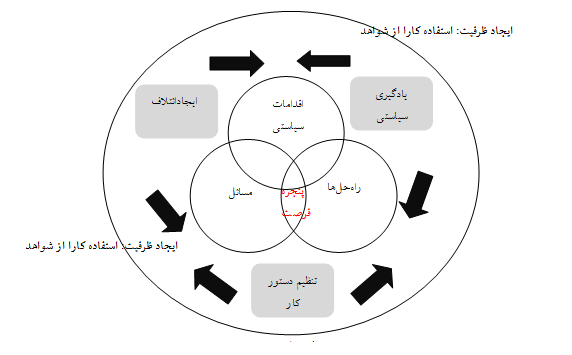 شکل2-پنجره فرصت: چارچوبی برای تبدیل شواهد به اقدامات سیاستی
از 38
9
4- چارچوب های تحلیلی ارتباط هوشمندی راهبردی با سیاست گذاری(ادامه)
پیش فرض های  چارچوب پنجره فرصت:
سیاست گذاری، به عنوان فرآیندی غیرخطی، پویا  و پیچیده با مشارکت ذینفعان مختلف؛
سیاست گذاری به عنوان فرآیندی شامل سه جریان زیر :
 جریان مسائل: مورد توجه  قرار گرفتن مسائل خاص توسط سیاست گذاران؛
 جریان راه حل ها: ایده ها و گزینه های خاص برای مرتفع نمودن مسائل؛
 جریان اقدامات سیاستی : بحث سیاست گذاران در مورد گزینه های سیاستی.
از 38
10
4- چارچوب های تحلیلی ارتباط هوشمندی راهبردی با سیاست گذاری(ادامه)
ایجاد تغییرات سیاستی به دلیل تاثیر غیر مستقیم و تدریجی هر کدام از جریانات سه گانه؛
 تغییر سیاستی فرآیندی پویا و غیرخطی با مشارکت طیف وسیعی از ذینفعان مختلف است که منجر به  بازخودهای مثبت و یا منفی آنها می شود؛
پنجره فرصت: بروز تغییر و بهبود سیاستی با همگرایی جریانات سه گانه.
از 38
11
4- چارچوب های تحلیلی ارتباط هوشمندی راهبردی با سیاست گذاری(ادامه)
شیوه عمل این چارچوب  در ایجاد هوشمندی راهبردی در سیاست گذاری: 
1) ایجاد یادگیری سیاستی از طریق بسیج ائتلاف هایی از ذینفعان نظیر سازمان های سیاسی و پژوهشی، رسانه، جوامع علمی، سازمان های مردم نهاد (NGOs) و افرادی با ارتباطات سیاستی برای تمرکز روی یک مسئله خاص؛
  یادگیری سیاستی: تبدیل حقایق علمی و فنی به حقایق سیاستی و اجتماعی برای ایجاد درک گسترده تر و حمایت از اصلاحات سیاستی.
از 38
12
4- چارچوب های تحلیلی ارتباط هوشمندی راهبردی با سیاست گذاری(ادامه)
شیوه عمل این چارچوب  در ایجاد هوشمندی راهبردی در سیاست گذاری: 
2) ایجاد ظرفیت(استفاده کارا از شواهد): فراهم نمودن ابزارهایی برای استفاده کارآمد از  شواهد(داده ها، نتایج پژوهش ها، ...) در بهبود و تغییر برنامه های سیاستی.
از 38
13
4- چارچوب های تحلیلی ارتباط هوشمندی راهبردی با سیاست گذاری(ادامه)
در یک کلام:
دو مکانیزم یادگیری سیاستی و ایجاد ظرفیت از طریق جریان های دانش و شواهد مهمترین محرک های بهبود و تغییر سیاستی هستند زیرا با ارائه شیوه های جدید تفکر به سیاست گذاران و افزایش آگاهی آنها، همانند یک کاتالیزور عمل می کنند.
از 38
14
4- چارچوب های تحلیلی ارتباط هوشمندی راهبردی با سیاست گذاری(ادامه)
موثر بودن ابزارهای هوشمندی راهبردی در سیاست گذاری مستلزم :
 شفافیت و وضوح  اهداف و مواضع سیاست گذاران در فرآیند سیاست گذاری؛ 
نقش فعال سیاست گذاران در طراحی فرآیند سیاست گذاری ، ابلاغ و مخابره اهداف؛
 آگاهی سیاست گذاران، از نقش خود ؛
 اعتماد سیاست گذاران به ابزارهای هوشمندی راهبردی در سیاست گذاری.
از 38
15
4- چارچوب های تحلیلی ارتباط هوشمندی راهبردی با سیاست گذاری(ادامه)
توجه به ارزش ها و باورهای متفاوت، نظرات و منافع متضاد ذینفعان و تصمیم گیرندگان در تدوین سیاست ها
ابزارهای هوشمندی راهبردی
مشارکت ذینفعان و تصمیم گیران
فراهم کردن
 امکان
هوشمندی راهبردی در سیاست گذاری از منظر حقانیت شواهد
حقانیت شواهد/ شواهد دقیق و درست
از 38
16
4- چارچوب های تحلیلی ارتباط هوشمندی راهبردی با سیاست گذاری(ادامه)
در یک کلام:
 تاکید بر ایجاد شواهد دقیق و درست برای سیاست گذاری از طریق فراهم نمودن امکان مشارکت ذینفعان و  ادغام و یکپارچه سازی دانش آنها؛ 
ابزارهای  SPI از طریق فراهم نمودن امکان مشارکت ذینفعان مختلف به تحقق این امر کمک می نمایند.
از 38
17
5- ابزارهای هوشمندی راهبردی در سیاست گذاری
مزایای ابزارهای هوشمندی راهبردی در سیاست گذاری:

مشارکت: ترکیب دیدگاه های مختلف همه ذینفعان درگیر؛ 
عینیت گرایی: عینی تر سازی سیاست گذاری از طریق  یکپارچه سازی اطلاعات بی طرفانه و تجزیه و تحلیل های دقیق سیاست گذاری؛
هماهنگی و همراستایی: تسهیل کننده توافق و اجماع از طریق یادگیری و درک متقابل در میان ذینفعان؛
پشتیبانی از تصمیم گیری: تسهیل تصمیم گیری، پیاده سازی و اجرای تصمیمات اتخاذ شده .
از 38
18
5- ابزارهای هوشمندی راهبردی در سیاست گذاری(ادامه)
آینده نگاری (علم و فناوری)، 
پیش بینی فناوری،
ارزیابی فناوری، 
ترازیابی،
 ممیزی نوآوری،
 نقشه راه علم و فناوری،
 ارزشیابی استراتژیک.
از 38
19
5- ابزارهای هوشمندی راهبردی در سیاست گذاری(ادامه)
فرایند تلاش سیستماتیک برای نگاه به آینده بلندمدت STI، محیط زیست، اقتصاد و اجتماع با  هدف شناسایی فناوری‌های عام نوظهور و تقویت حوزه های تحقیقات استراتژیکی که احتمالاً بیشترین منافع اقتصادی و اجتماعی را به همراه دارد؛
 مفاهیم چهارگانه آینده نگاری : 
 کشف فرصت های آتی و اولویت گذاری برای سرمایه گذاری در فعالیت های علمی و نوآوری؛
 نشان دادن ضرورت نظام نوآوری؛ 
 مشارکت دادن بازیگران مختلف در مباحثات راهبردی؛
 شبکه سازی و ایجاد پیوند در میان کنشگران، بخش ها، و یا بازارها، پیرامون مسئله مورد نظر.
از 38
20
5- ابزارهای هوشمندی راهبردی در سیاست گذاری(ادامه)
فرآیند کلی آینده نگاری : 
فاز ورودی: 1)یک پرسش راهبردی و تعیین قلمرو پروژه بر مبنای آن؛ 2) استخراج، جمع آوری و ذخیره اطلاعات از منابع مختلفی نظیر اینترنت، مصاحبه با خبرگان، و نشریات.
فار آینده نگاری: 1) تجزیه و تحلیل اطلاعات گردآوری شده ؛ 2) تفسیر عمیق  ساختار اطلاعات؛ 3) ایجاد بصیرت ها و بینش های آینده نگر؛  
فاز خروجی: 1) شناسایی و ارزیابی  آینده های ممکن؛ 2)پیشنهاد  سیاست ها و راهبردهایی برای تحقق آنها .
از 38
21
5- ابزارهای هوشمندی راهبردی در سیاست گذاری(ادامه)
دسته بندی روش های آینده نگاری
از 38
22
تسهیل پیاده سازی سیاست
شبکه سازی و تعهد کنشگران
اطلاع رسانی سیاست
ایجاد مخازن دانش مرتبط  با آینده
کارکردهای آینده نگاری در ایجاد هوشمندی راهبردی در سیاستگذاری
درونسازی مشارکت در سیاست
اصل شمول و مشارکت جامعه مدنی
حمایت از تعریف سیاست
تبدیل هوش پیش بینی به گزینه های سیاستی
پیکربندی مجدد سیستم سیاستی 
یادگیری سیاستی
کارکرد نمادین 
اشاعه سیگنالهایی به عموم مردم در خصوص مشروعیت آینده نگاری
نقش آینده نگاری در ایجاد هوشمندی راهبردی در سیاست گذاری
5- ابزارهای هوشمندی راهبردی در سیاست گذاری(ادامه)
از 38
23
5- ابزارهای هوشمندی راهبردی در سیاست گذاری (ادامه)
پیش بینی فناوری 
تلاش های نظام مند و هدفدار برای پیش بینی و فهم جهت های بالقوه، ویژگی ها و تاثیرات تغییر فناوری، به خصوص درباره اختراعات و نوآوری ها و کسب و بهره برداری از آن ها؛
مسبب موفقیت در سرمایه گذاری در فناوری های و  ایجاد منافع  و مزایای زیاد؛
کمک به تدوین راهبردها و سیاست های فناوری در جهت شناسایی فناوری های کلیدی و در حال ظهور.
از 38
24
5- ابزارهای هوشمندی راهبردی در سیاست گذاری (ادامه)
فرآیند پیش بینی فناوری: 

گام شناسایی: بررسی مستمر رویدادهای جدید و در حال وقوع و نیز زمینه های علمی و یا فناورانه  دربردارنده کارکردهای جدید یا محصولات جذاب برای آینده محتمل؛
گام تایید:  تلخیص و غربال اطلاعات؛ تایید اطلاعات بر اساس شاخص های از پیش  تعیین شده با به کارگیری خبرگان از بخش های دولت، دانشگاه و صنعت؛ تایید زمان وقوع رویدادهای محتمل، محصولات قابل ارائه در بازار و توان آنها در حل مشکلات و نیازهای اقتصادی یا اجتماعی جامعه؛ 
گام پیاده سازی: پیشنهادهای ویژه برای سیاست گذاران، نمایندگان منتخب واحدهای تجاری و دانشمندان در زمینه پیاده سازی و به کارگیری محاسبات.
از 38
25
5- ابزارهای هوشمندی راهبردی در سیاست گذاری (ادامه)
دسته‌بندی روش‌های پیش بینی فناوری
از 38
26
5- ابزارهای هوشمندی راهبردی در سیاست گذاری (ادامه)
سهم پیش بینی فناوری در سیاست گذاری با استفاده از تعمیم روندهای گذشته و تاحدودی نیز استفاده از خلاقیت در کشف آینده محتمل: 
کاهش ریسک و عدم اطمینان در مورد وقایع در شرف وقوع؛
شناخت ویژگی های نوآوری های فناورانه آتی و تصمیم گیری درباره موضعی که باید در مقابل آنها اتخاذ شود.
از 38
27
5- ابزارهای هوشمندی راهبردی در سیاست گذاری (ادامه)
ارزیابی فناوری

تلاش یا مطالعه سیستماتیک اثرات مستقیم و غیر مستقیمی(خواسته و ناخواسته) که معرفی، توسعه، و یا تغییر یک فناوری خاص ممکن است در اجتماع، محیط و اقتصاد داشته باشد؛

اهداف ارزیابی فناوری عبارتند از:
  مطالعه فناوری موجود و یا در حال ظهو و کاربردهای ممکن و بالقوه آن؛
 پیش بینی اثرات مستقیم و غیر مستقیم(خواسته و ناخواسته) فناورانه، اقتصادی، محیطی، انسانی، اجتماعی یک فناوری خاص؛ 
  بررسی پیامدهای یک فناوری خاص از چشم انداز ارزش ها؛ 
 توصیه و پیشنهاد احتمالات و رویدادهای ممکن برای اقدام و طراحی؛
پشتیبانی از تصمیم گیری و سیاست گذاری.
از 38
28
5- ابزارهای هوشمندی راهبردی در سیاست گذاری (ادامه)
فرآیند ارزیابی فناوری
تعریف مسئله: تعیین موضوعات سیاستی؛ شناسایی ذینفعان؛
 گام توصیف و پیش بینی آینده فناوری: شناسایی پارامترهای فنی اصلی فناوری ها (مکمل، رقیب) و مسیر توسعه آن؛ 
توصیف وضعیت جامعه و پیش بینی آینده آن: تمرکز بر موضوعات (اجتماعی،اقتصادی، سیاسی) در تعامل موضوع مطالعه؛ شناسایی طرف های ذینفع و ارزش های اجتماعی موثر بر یا تاثیر پذیر از توسعه فناوری؛
شناسایی، تحلیل و برآورد آثار: احتمال و شدت آثار ناشی از تعامل فناوری ها با زمینه اجتماعی آنها؛ ارزیابی و جمع بندی این آثار؛
تحلیل سیاست ها: تجزیه و تحلیل سیاست های ممکن با استفاده از دستاوردهای مرحله پیشین؛
از 38
29
5- ابزارهای هوشمندی راهبردی در سیاست گذاری (ادامه)
ویژگی های انواع مختلف ارزیابی فناوری:
 گرایش به مشاوره و تصمیم گیری از طریق حمایت از مشارکت عموم در سیاست گذاری؛
 پیش بینی و تحلیل آثار محتمل؛
 کاهش عدم اطمینان و ریسک؛
 شفافیت و تحلیل موضوعات ارزشی و هنجاری؛
 پرداختن به نوآوری های اجتماعی، سیاسی و نهادی در کنار درک فنی از نوآوری؛
 تفکر در خصوص جایگزین ها و ابعاد مختلف آنها ؛
 داشتن نگاه توام درون رشته ای و میان رشته ای؛
 داشتن محدودیت زمانی.
از 38
30
5- ابزارهای هوشمندی راهبردی در سیاست گذاری (ادامه)
دسته‌بندی روش‌های ارزیابی فناوری
از 38
31
5- ابزارهای هوشمندی راهبردی در سیاست گذاری (ادامه)
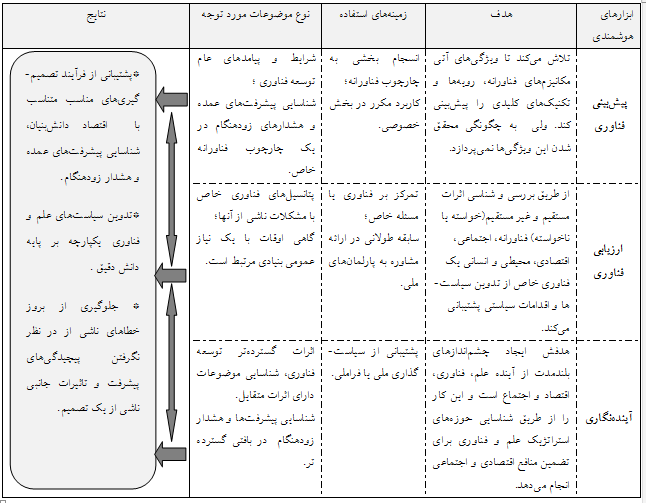 از 38
32
گام1.چشم انداز و اولویتها
آینده نگاری و پیش بینی فناوری
گام2.دستور کار سیاستی 
ارزیابی فناوری
گام5. توصیه ها  
ارزیابی استراتژیک، ممیزی و ترازیابی
گام3. تدوین سیاستها و برنامه ها
نقشه راه علم و فناوری
پایش سیاست
گام4.  پیاده سازی نتایج/ تغییرات
6- جایگاه ابزارهای هوشمندی راهبردی در  گام های مختلف فرآیند سیاست گذاری
از 38
33
7- مطالعه موردی (پروژه پامفا)
پروژه پایلوت آینده‌نگاری مناسب ترین فناوری‌های ایران1404 (پامفا 1404) ، اولین تجربه آینده نگاری ملی در ایران؛
پامفا 1404، یکی از پروژه های 15گانه نقشه جامع علمی کشور؛
مجری  آن، گروه آینده اندیشی مرکز تحقیقات سیاست علمی کشور ؛
هدف اصلی آن: «شناسایی آینده‌های بدیل فناوری‌ها در ایران و مطلوب‌ها و نامطلوب‌های موجود در آن‌ها».
از 38
34
7- مطالعه موردی (ادامه)
مراحل انجام: 
مرحله اول(1385) :
 استفاده از پرسشنامه های دلفی 2005 ژاپن، با اعمال برخی تغییرات؛
تمرکز بر نتايج فرآيندي و رفتار جامعه‌ي خبرگان ايراني.

مرحله دوم(1386) :
تمرکز بر  5 حوزه مختلف هوافضا، دریا، فناوری اطلاعات و ارتباطات، زیست‌فناوری و نانوفناوری، در قالب 5 پانل؛
استفاده از روش‌های پانل، دلفی و سناریونگاری.
از 38
35
7- مطالعه موردی (ادامه)
نقش پامفا1404 در اجرای کارکرد اطلاع رسانی سیاست
 اخذ دانش ضمنی از «حوضچه متخصصان» دخیل در این پروژه، و ارائه آن به سیاست گذاران بخش‌های  S&Tو مراکز دانشگاهی و پژوهشی و حیطه عمومی کشور؛

 نقش پامفا1404 در اجرای کارکرد درون سازی مشارکت در سیاست گذاری

پامفا 1404، به عنوان  یک حرکت ملی  با رعایت کامل اصل مشارکت؛
مشارکت خبرگانی از سه بخش اصلی: بخش سیاست‌گذاری، بخش علمی و دانشگاهی و بخش صنعت ؛
تعداد مشارکت‌کنندگان در پانل‌ها حدود 60 نفر؛ تعداد خبرگاني كه پرسش نامه دلفی براي آنان ارسال شد، حدود 1200 نفر؛ تعداد افراد مشارکت‌کننده در کارگاه‌های سناریونگاری در حدود 75 نفر.
از 38
36
7- مطالعه موردی (ادامه)
نقش پامفا1404 در اجرای کارکرد حمایت از تعریف سیاست
فاصله زمانی اندک میان اتمام پامفا 1404 و نقشه جامعه علمی کشور ؛
فقدان فرصت کافی برای تبدیل و فرموله شدن دانش و هوش پیش بینی پامفا1404 در قالب راهبردها و سیاست های نقشه جامع علمی کشور؛
 نقش پامفا1404 در اجرای کارکرد تسهیل پیاده سازی سیاست
 عدم تاثیر پامفا1404 در  تسهیل پیاده سازی نقشه جامعه علمی کشور به دلیل  عدم حفظ شبکه شکل گرفته  در طی اجرای پامفا 1404.
از 38
37
7- مطالعه موردی (ادامه)
نقش پامفا1404 در اجرای کارکرد پیکربندی مجدد سیستم سیاستی
عدم موثر بودن پامفا 1404 در اجرای این کارکرد به دلیل عدم ارزیابی نتایج و اثرات سیاستی پس از اجرای پامفا1404 و در نتیجه عدم ایجاد یادگیری سیاستی.
نقش پامفا1404 در اجرای کارکرد نمادین 
  انتقال سیگنال هایی به عموم مردم، مبنی بر اینکه تدوین نقشه جامع علمی کشور  بر اساس اطلاعات منطقی آینده گاری  صورت گرفته است.
از 38
38